Игра-занятие
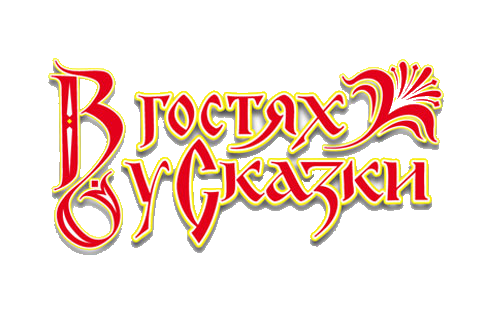 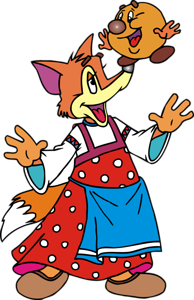 2015г
Цель: активизация знаний детей о русских народных сказках.
Задачи:
Формировать у детей умение узнавать сказку по загадке, по иллюстрации, по отрывку (т. е. по характерным признакам и действиям героев);.
Развивать смекалку ,воображение,  умение понимать иносказательный язык. 
Воспитывать интерес к устному народному творчеству.
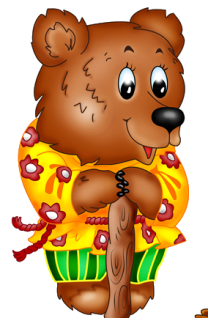 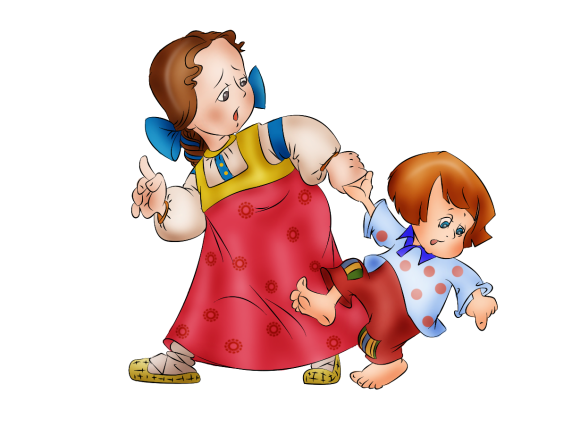 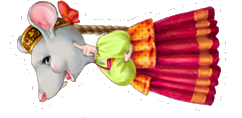 Героев сказок много,
Их всех не перечесть.
Ребята, угадайте,
О ком веду я речь?
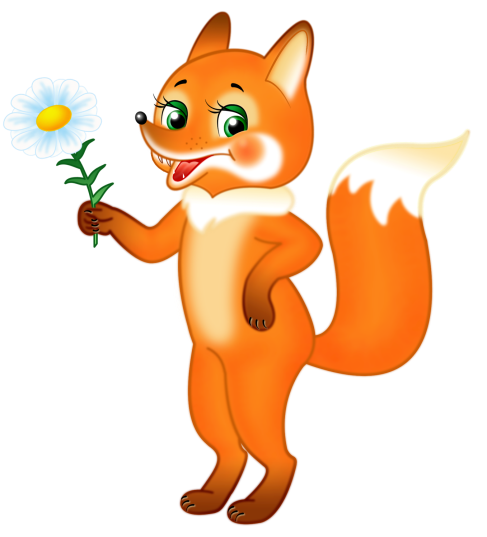 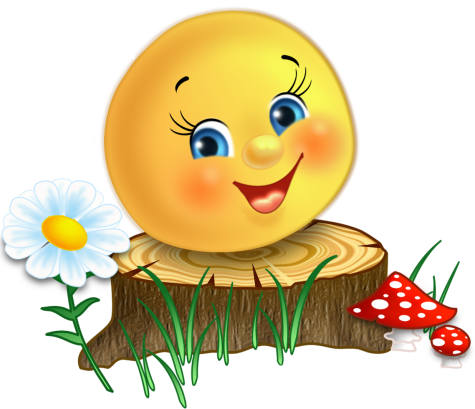 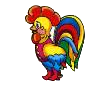 Из муки он был печен,
На сметане был мешен.
На окошке он студился,
По дорожке он катился.
Был он весел, был он смел
И в пути он песню пел.
Съесть его хотел зайчишка,
Серый волк и бурый мишка.
А когда малыш в лесу
Встретил рыжую лису,
От нее уйти не смог.
Кто же это?
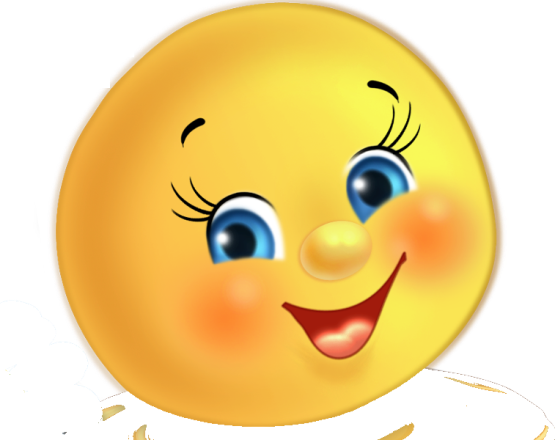 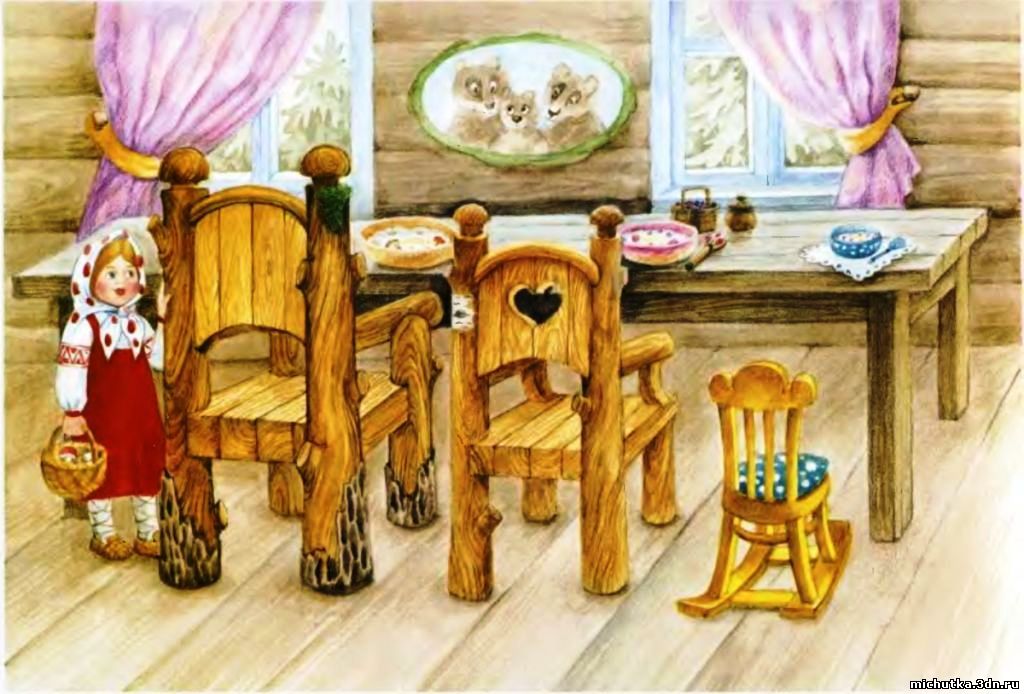 Возле леса,на опушке
Трое их живет в избушке
Там три стула ,и три кружки,
Три кровати,три подушки
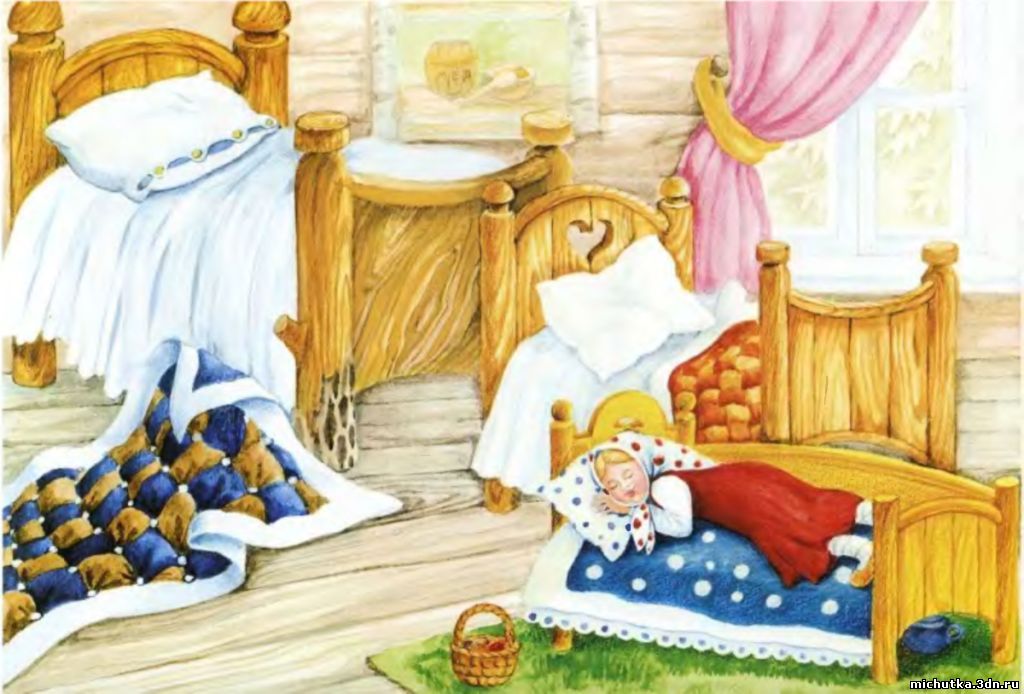 Угадайте без подсказки ,
Кто герои этой сказки?
ТРИ МЕДВЕДЯ
Всем известна сказка эта,    Ждали маму с молоком,
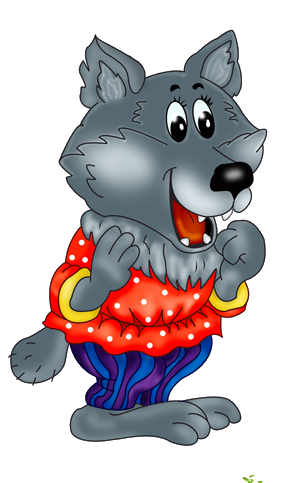 А пустили волка в дом.Кто же этиМаленькие дети?"
СЕМЕРО КОЗЛЯТ
Посадил  дед в огородеЛето целое росла.Всей семьей ее тянулиОчень крупная была.
Кто засел так крепко?
Кто же это ?
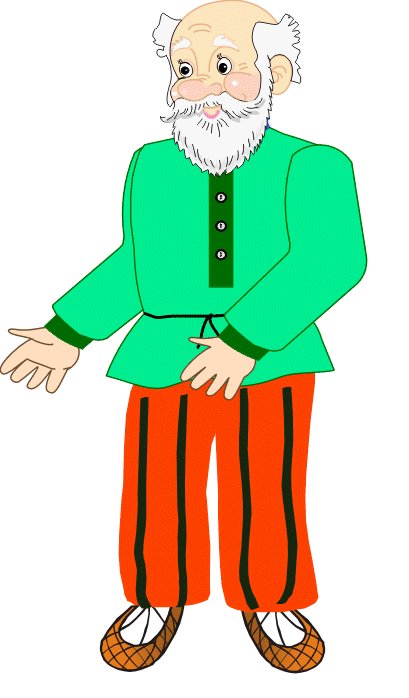 РЕПКА
Пальчиковая гимнастика
1. Жили-были дед да баба
На поляне у реки.
(Стучим кулачком о кулачок.)
 
2. И любили очень-очень
На сметане колобки.
(Сжимаем, разжимаем кулачки.)
 
3. Хоть у бабки мало силы,
Бабка тесто замесила.
(Встряхиваем кисти рук.)
 
4. Ну, а бабушкина внучка
Колобок катала в ручках.
(Трем ладошки.)
 
5. Вышел ровный, вышел гладкий,
Не соленый и не сладкий.
(Гладим поочередно руки.)
 
6. Очень круглый, очень вкусный,
Даже есть его мне грустно.
(Хлопаем в ладоши.)
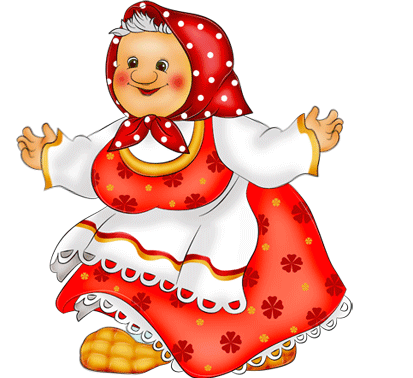 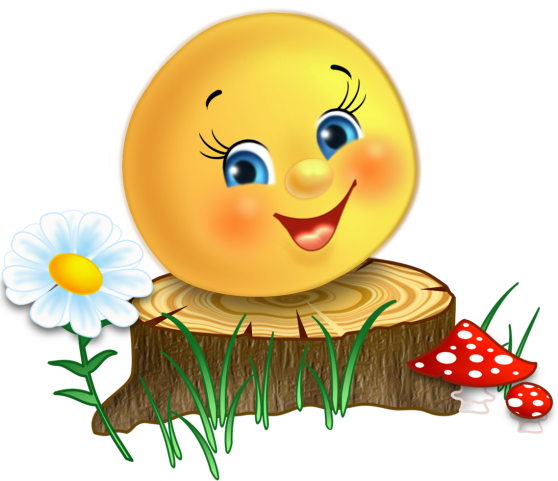 НАЗОВИТЕ СКАЗКУ
ГУСИ ЛЕБЕДИ
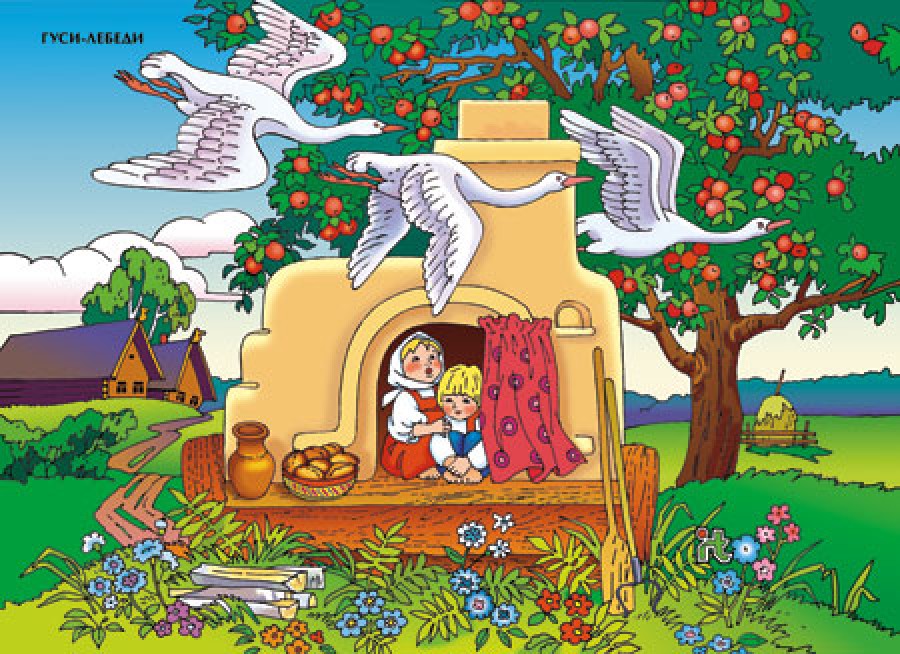 У Алёнушки сестрицыУнесли братишку птицы,Та с подружками играла,Братца Ваню проморгала.
МАША И МЕДВЕДЬ
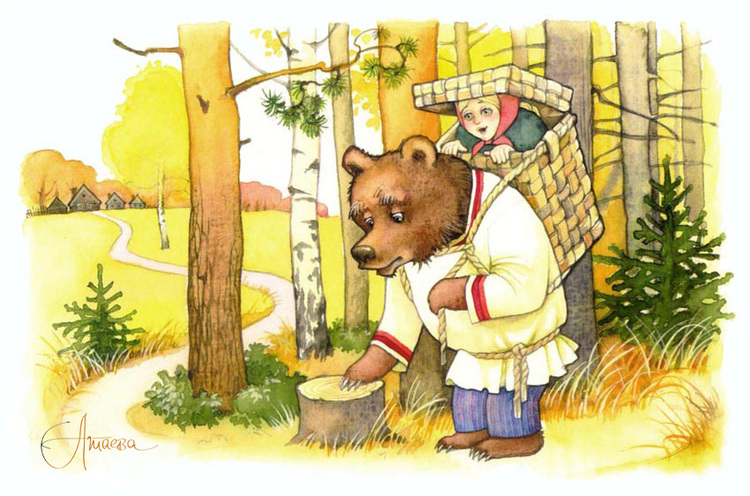 Миша по лесу идёт,Короб на спине несёт – 
Хочет сесть на пенек,
Чтобы съесть пирожок.
Вдруг раздался голосок:
- Не садись на пенек,
Не ешь пирожок.
Неси бабушке,неси  дедушке!
СЕСТРИЦА  АЛЕНУШКА И БРАТЕЦ  ИВАНУШКА
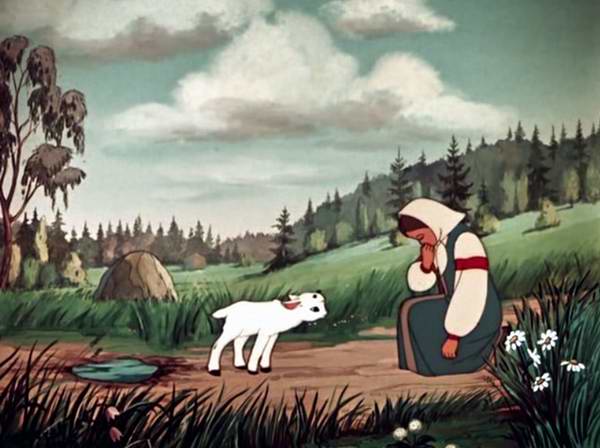 Не послушался братишкаСтаршую сестрицу
Выпил из копытсяМутную водицу.Много горя принеслаИм нечистая вода.
ТЕРЕМОК
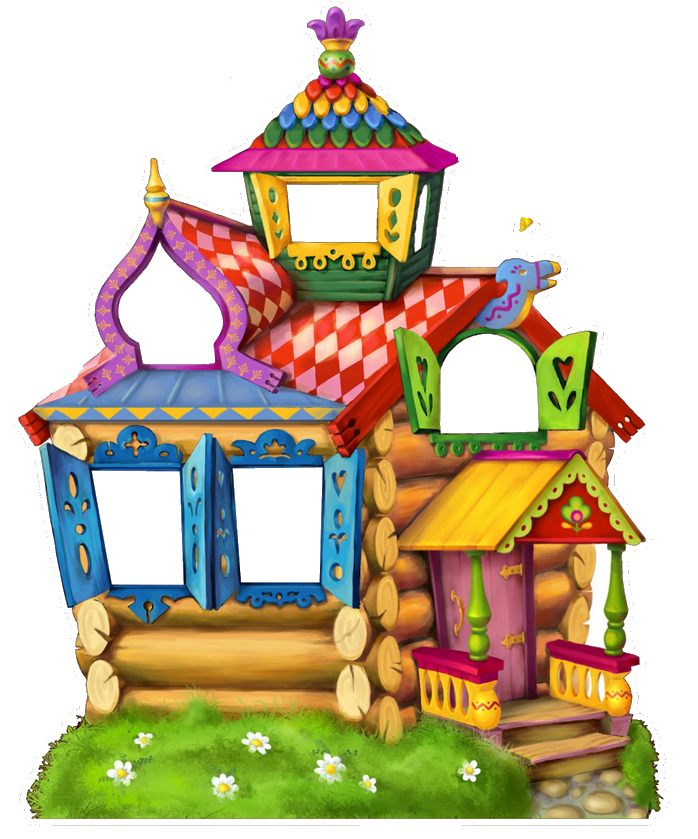 - Он из бревен, из досок,
Он не низок, не высок.
Звери разные бежали,
Его в поле увидали,
Поселились, стали жить,
Песни петь и не тужить.
Отгадайте загадкии назовите героев сказки «Теремок»
Живёт в норке, 
грызёт корки.
 Короткие ножки;
 боится кошки.
Хитрая плутовка,
 Рыжая головка, Хвост пушистый - краса!
 А зовут ее.
Кто зимой холодной
Ходит злой, голодный
Летом в болоте, вы ее
Найдете. Зеленая квакушка.
Кто это?
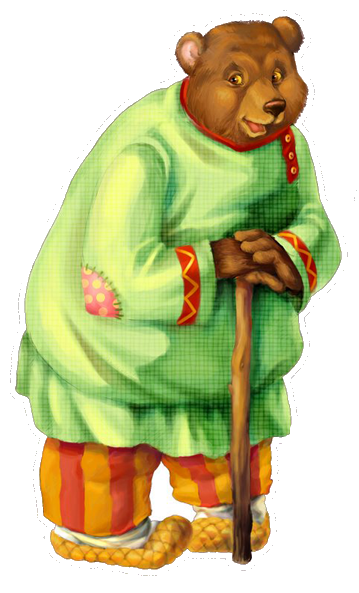 Любит он морковку кушать,
 Оттопырив кверху уши. Наш пугливый «попрыгайка»
, Детки, кто же это?
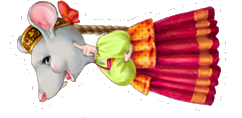 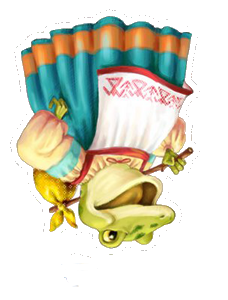 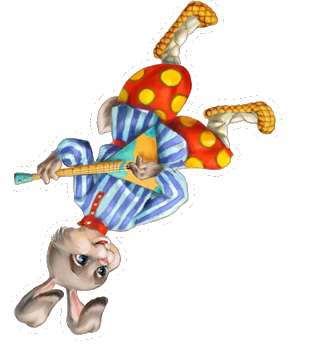 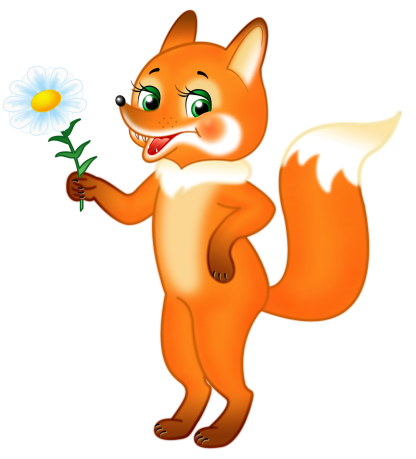 Бурый, косолапый
 По лесу бредёт. Любит "одолжить" он
 У лесных пчёл мёд.
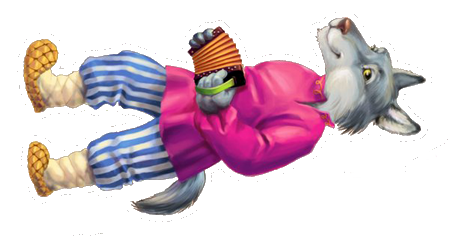 МОЛОДЦЫ!
Презентацию подготовила
Суптеля Наталья Владимировна